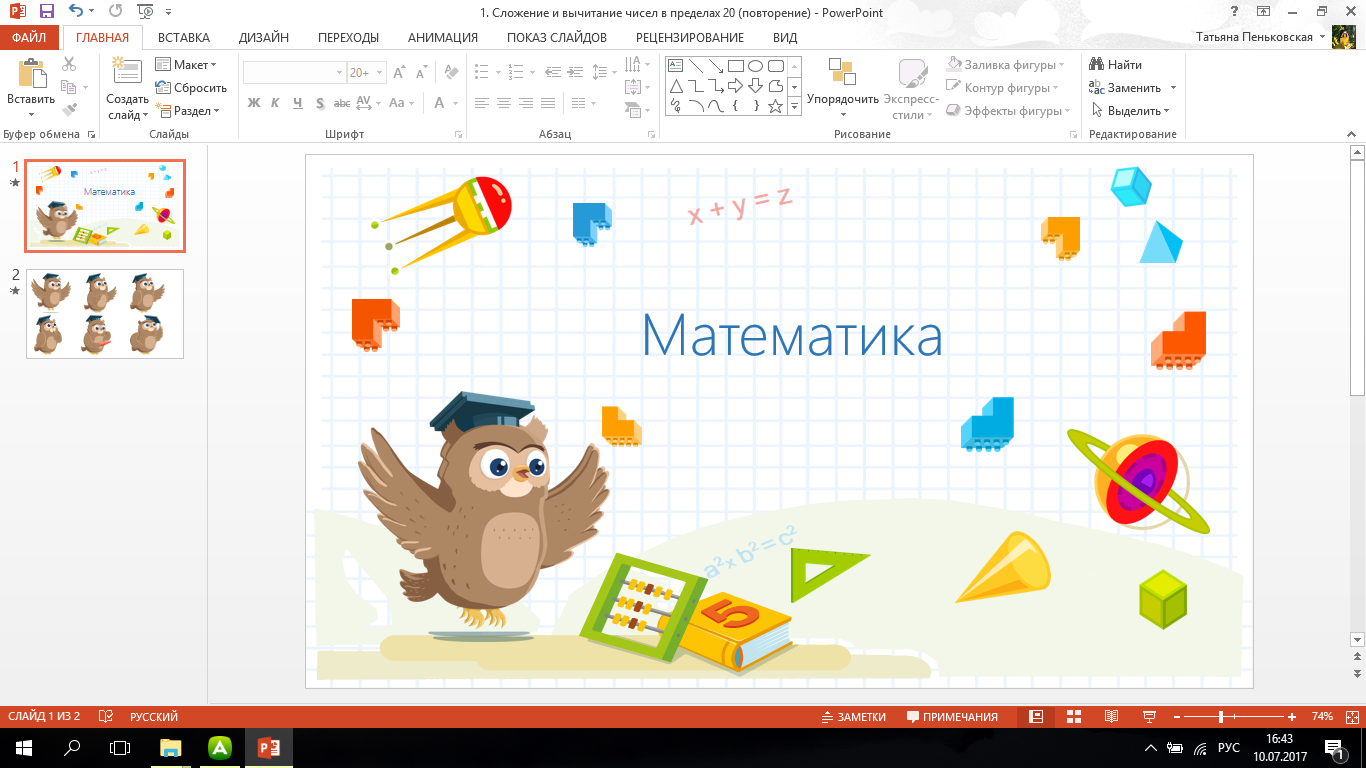 Здравствуйте, ребята! 
Я рада новой встрече с вами!
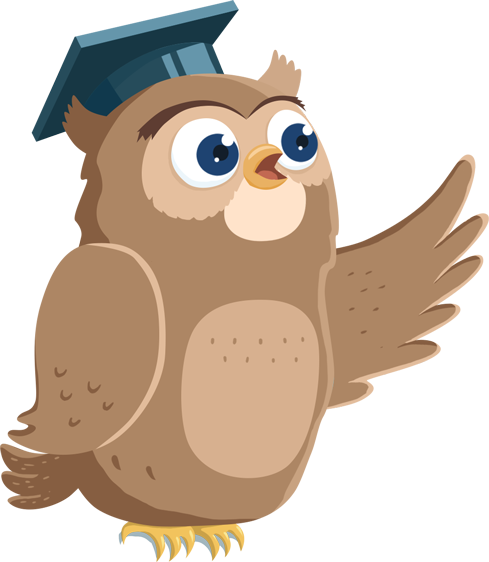 Найдите тему нашего урока на стр. 37 учебника. Чему мы будем учиться на уроке?
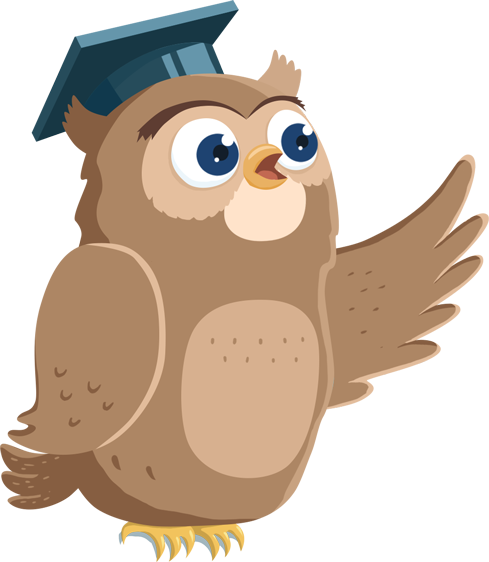 Решим «круговые» примеры.
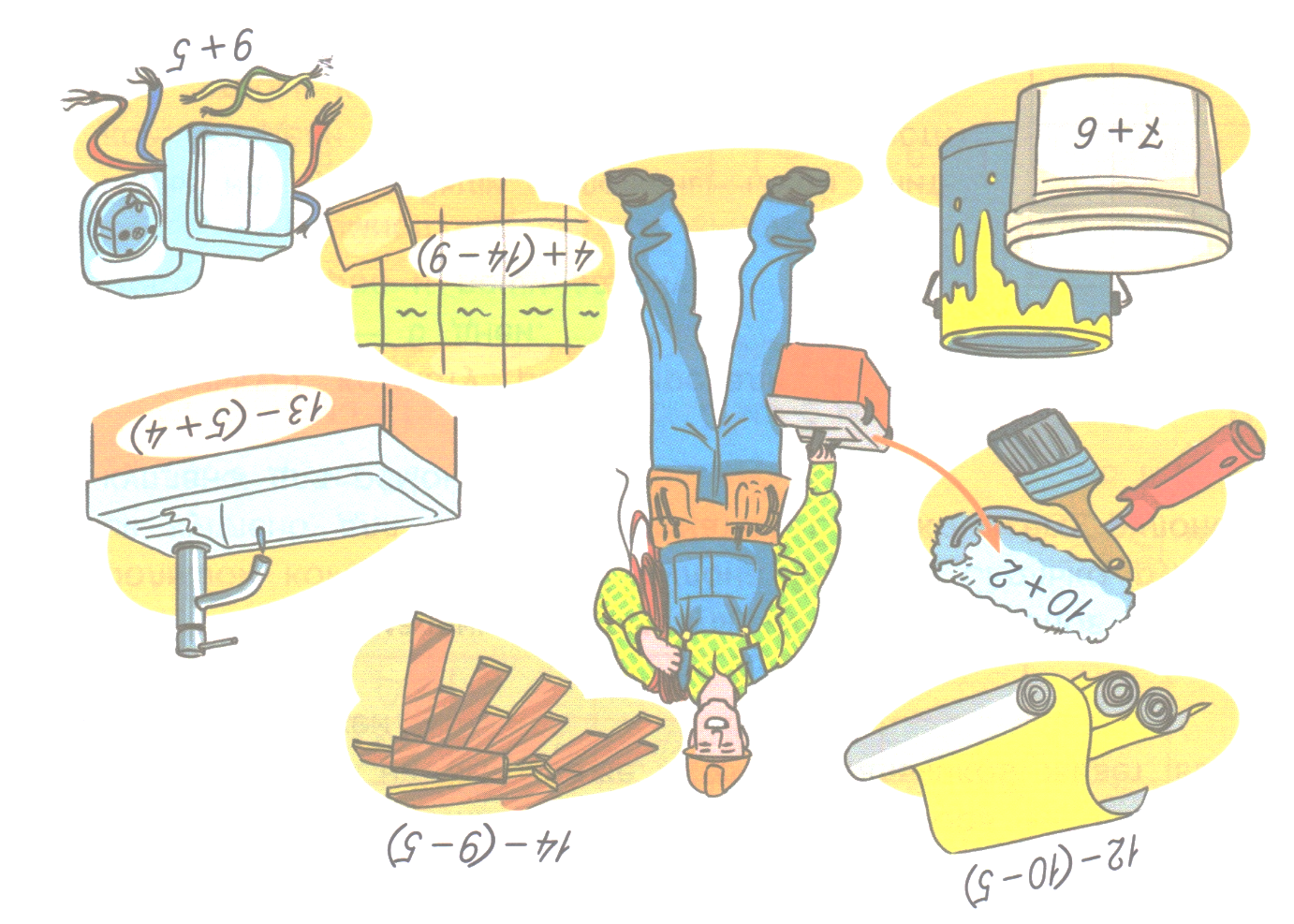 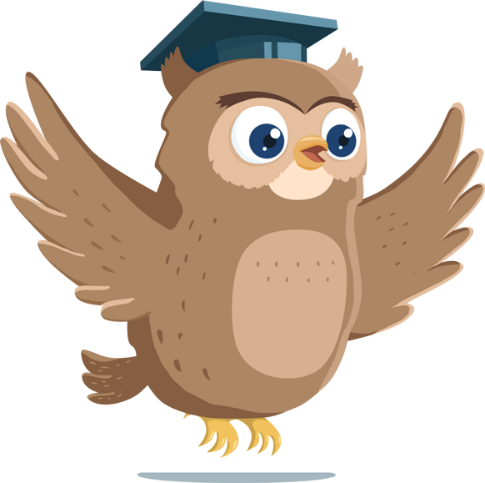 Что нужно сделать в №2?
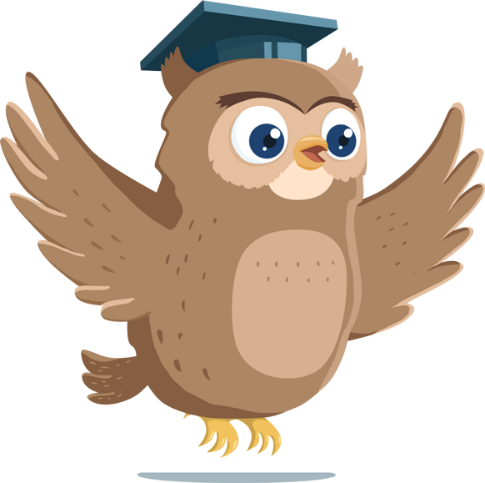 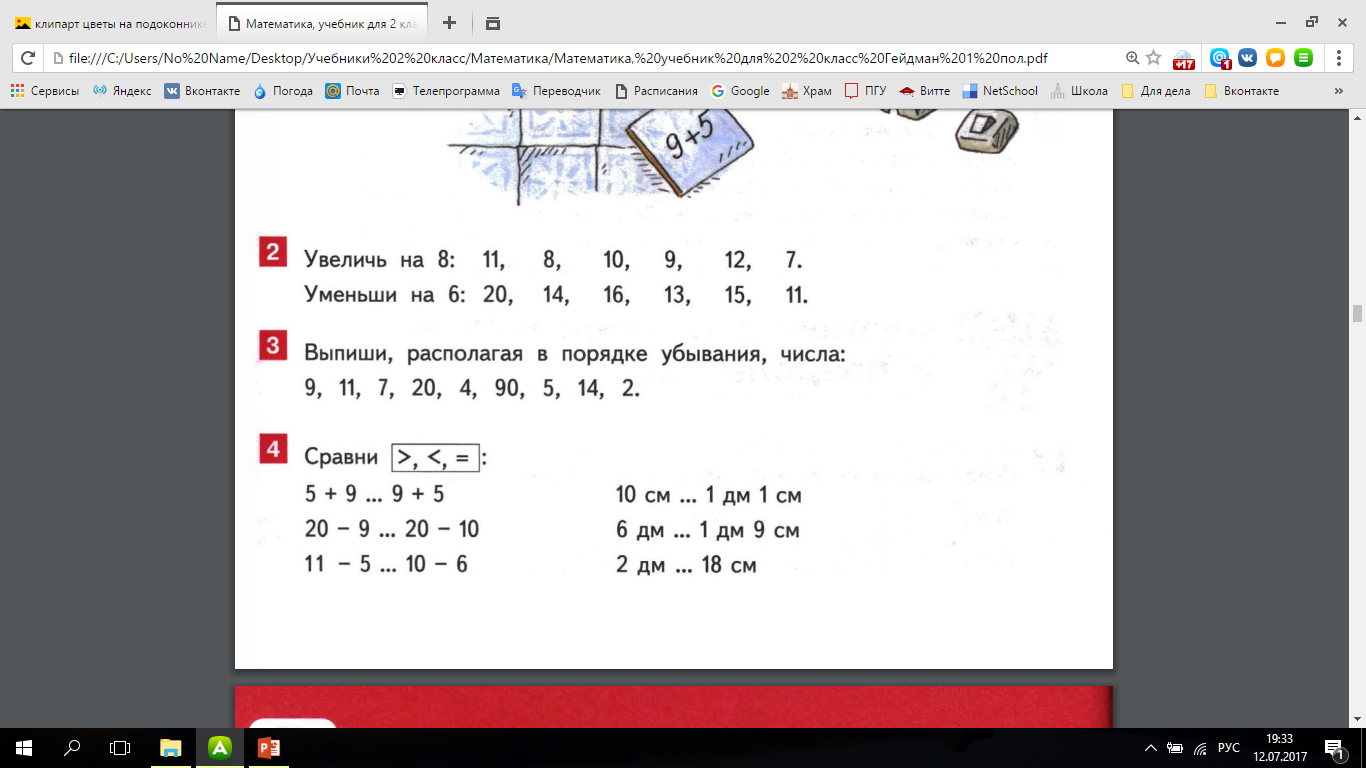 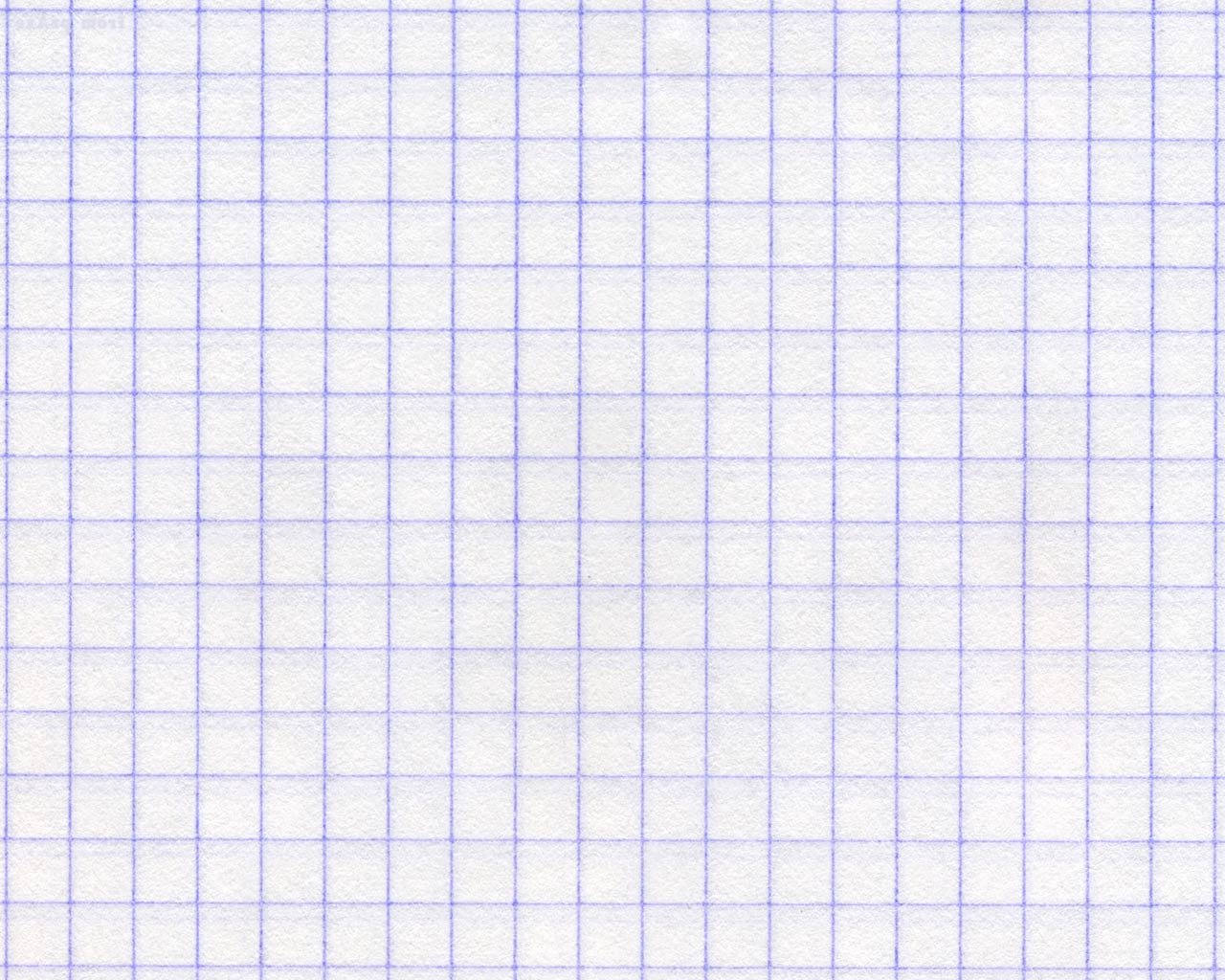 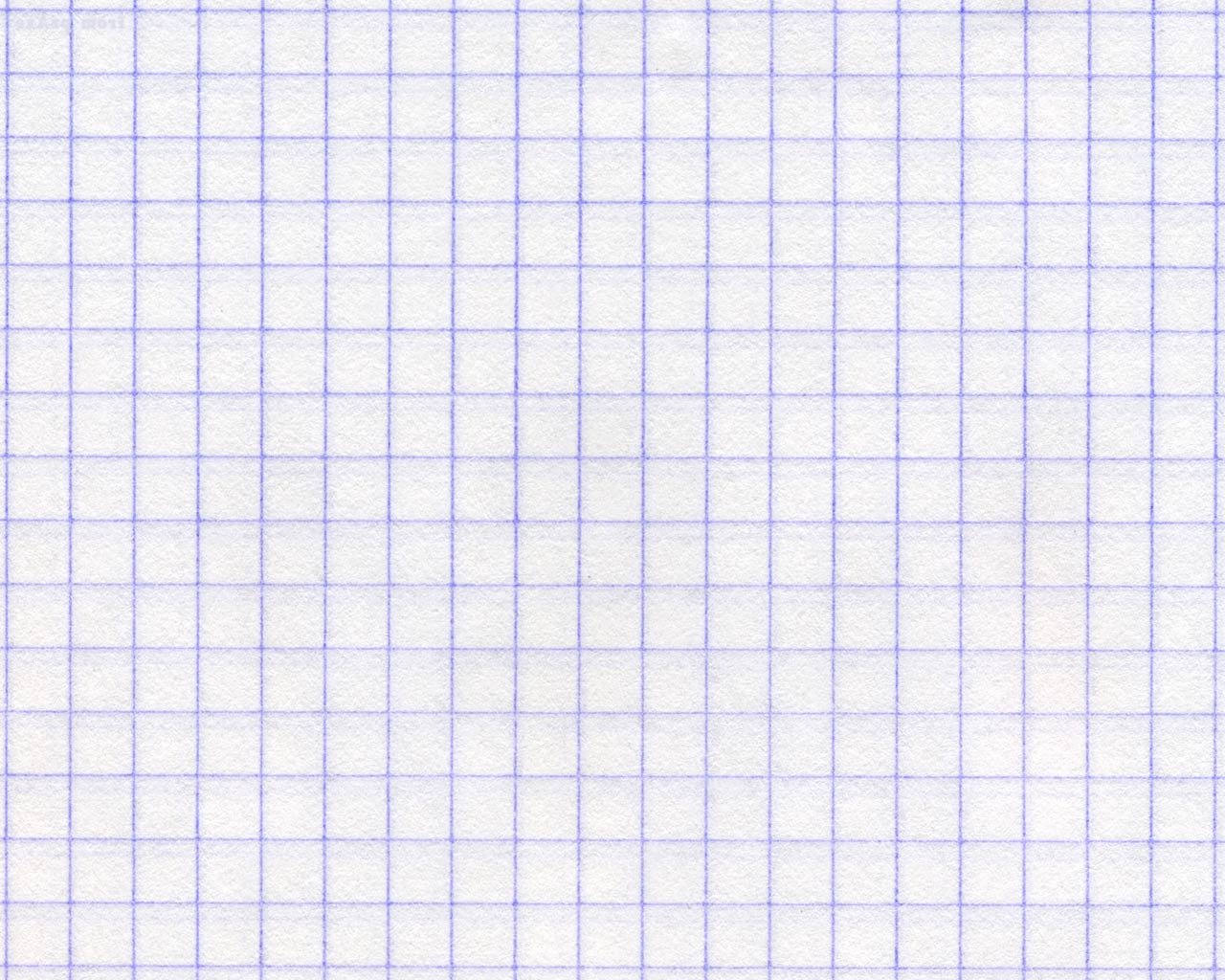 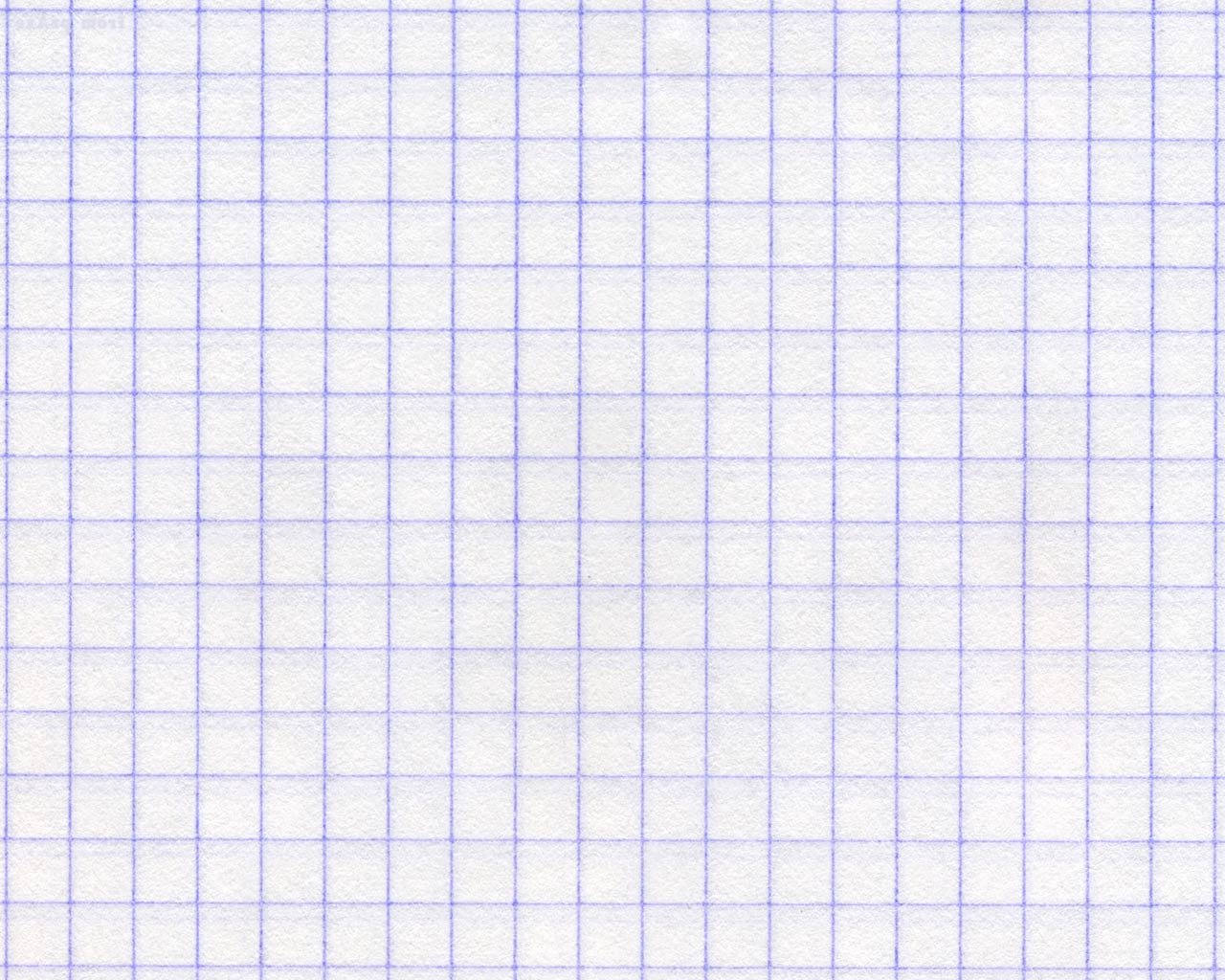 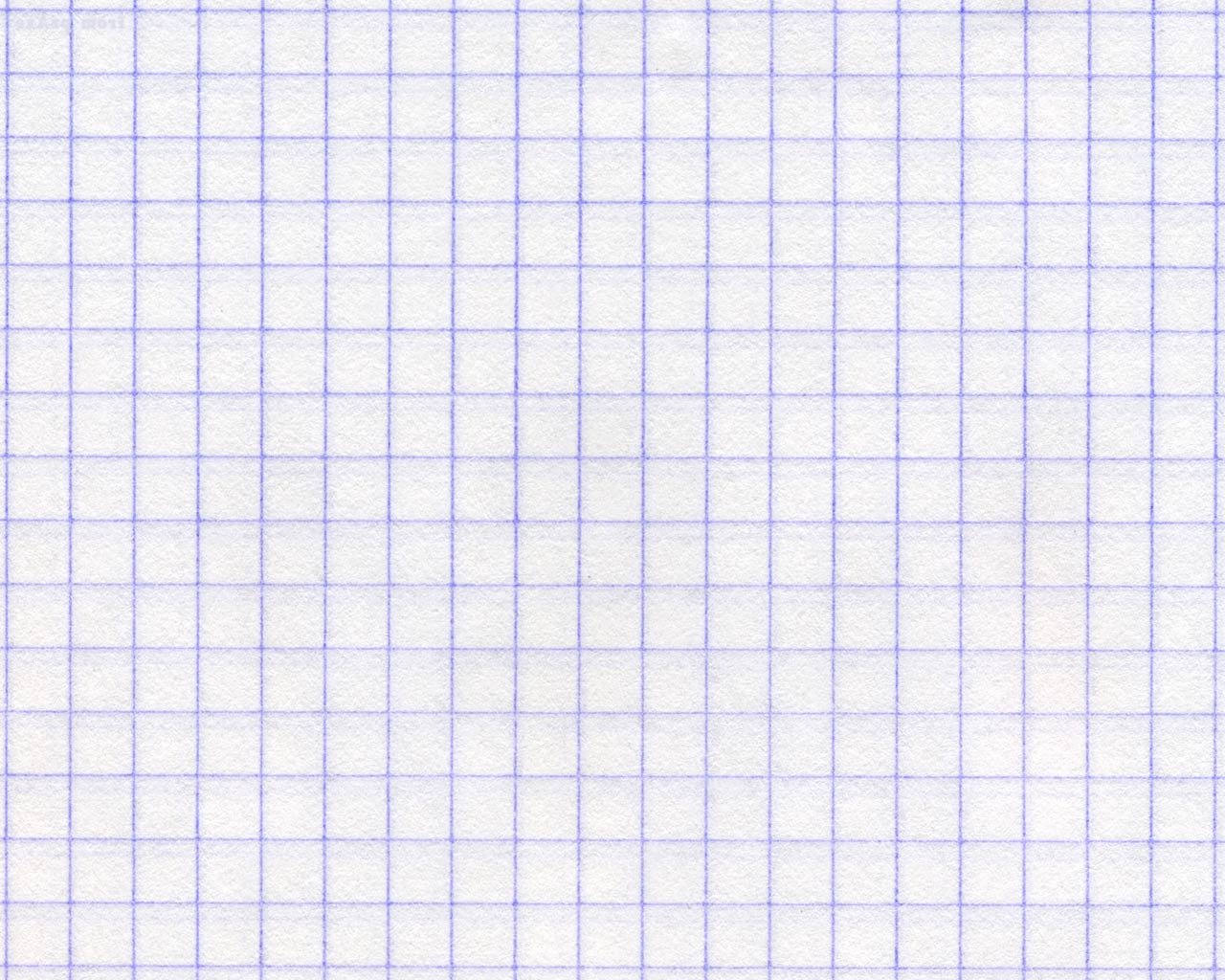 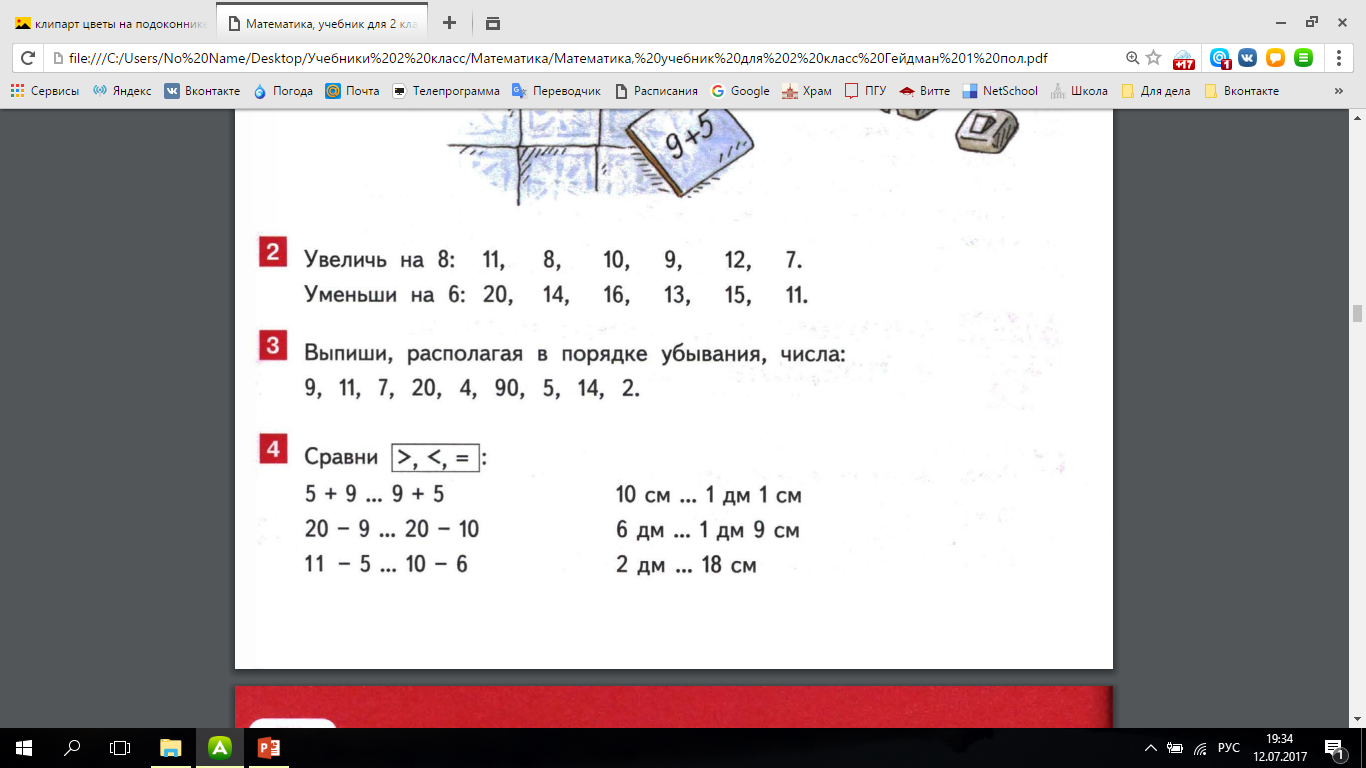 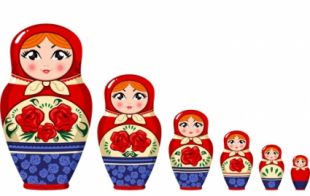 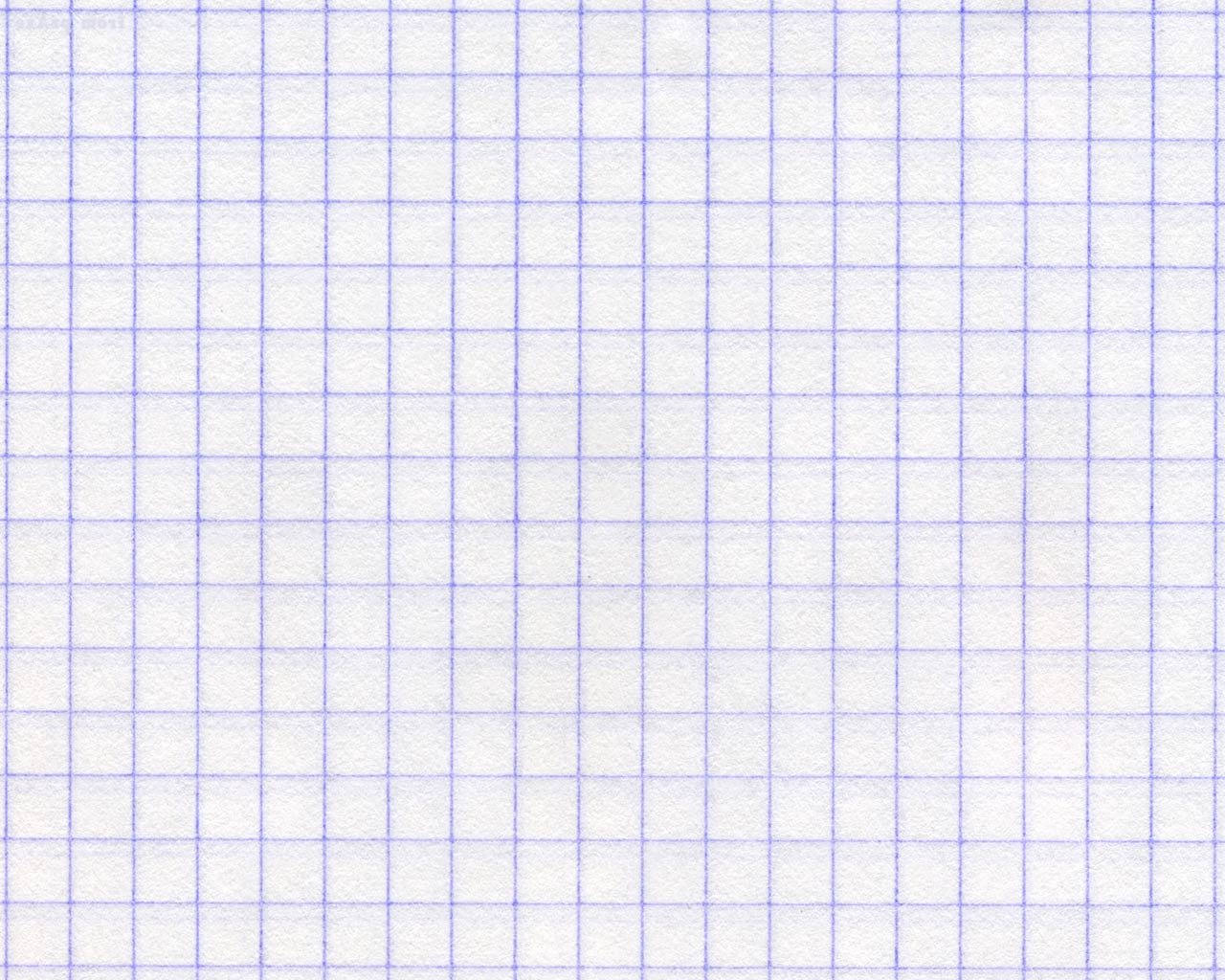 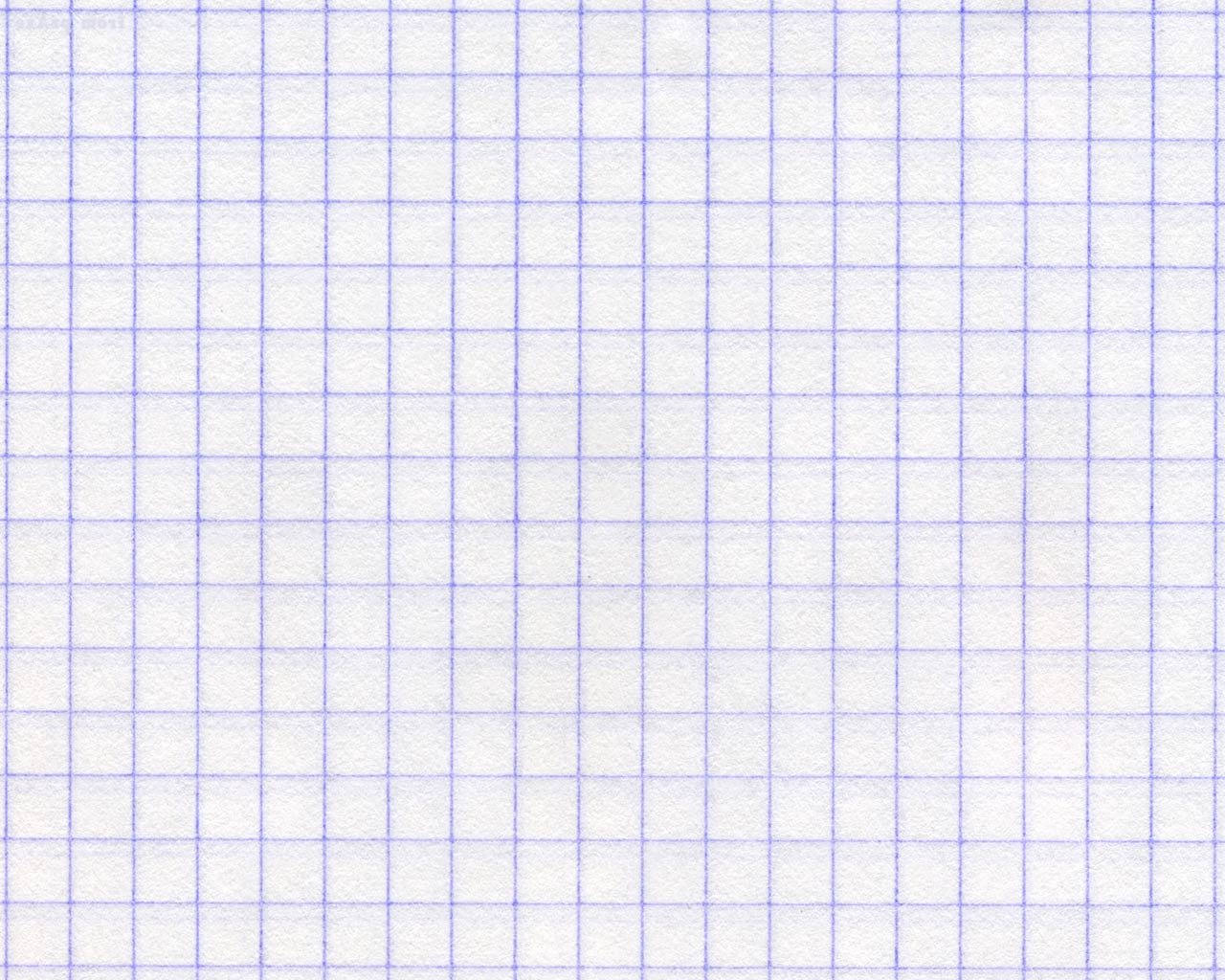 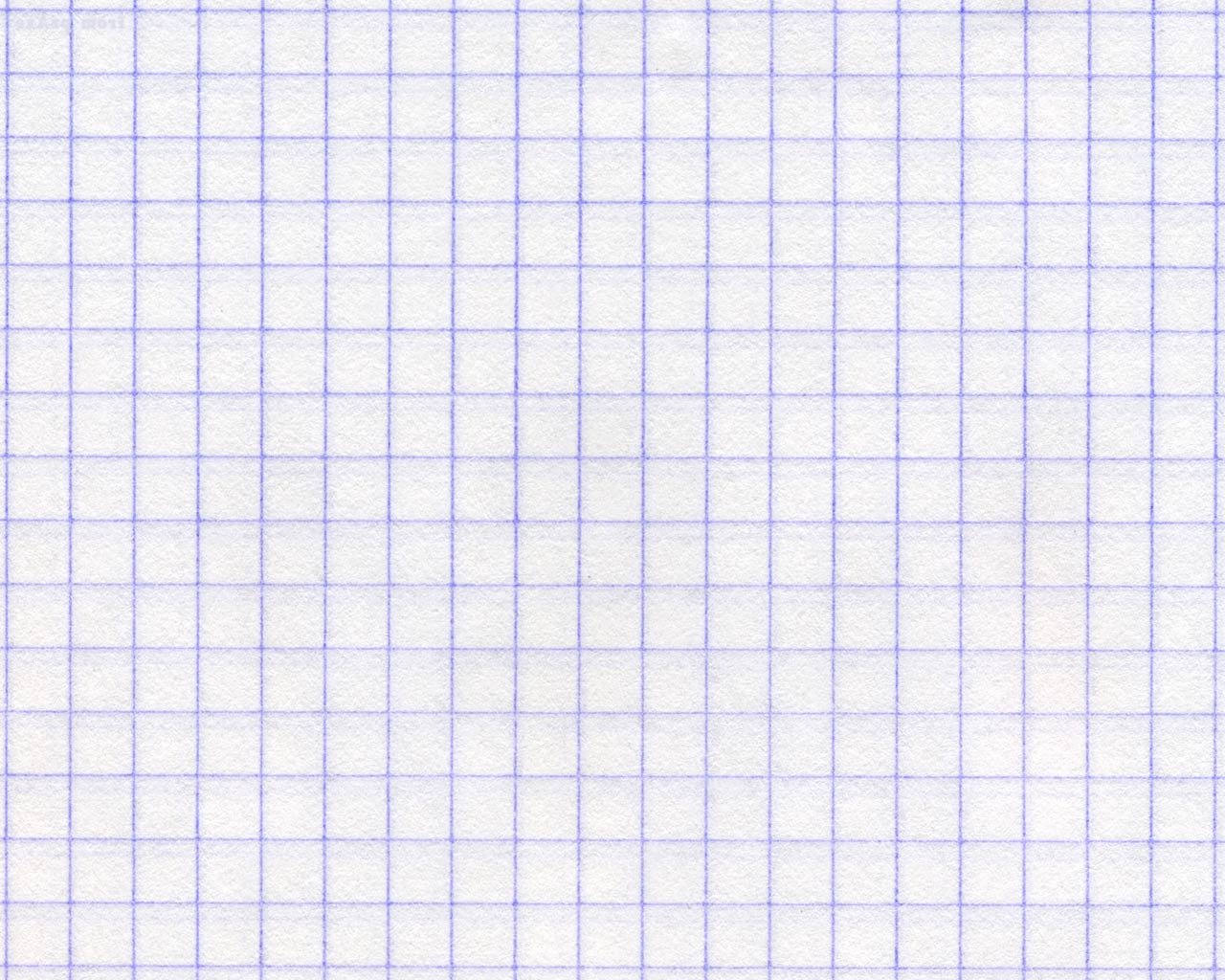 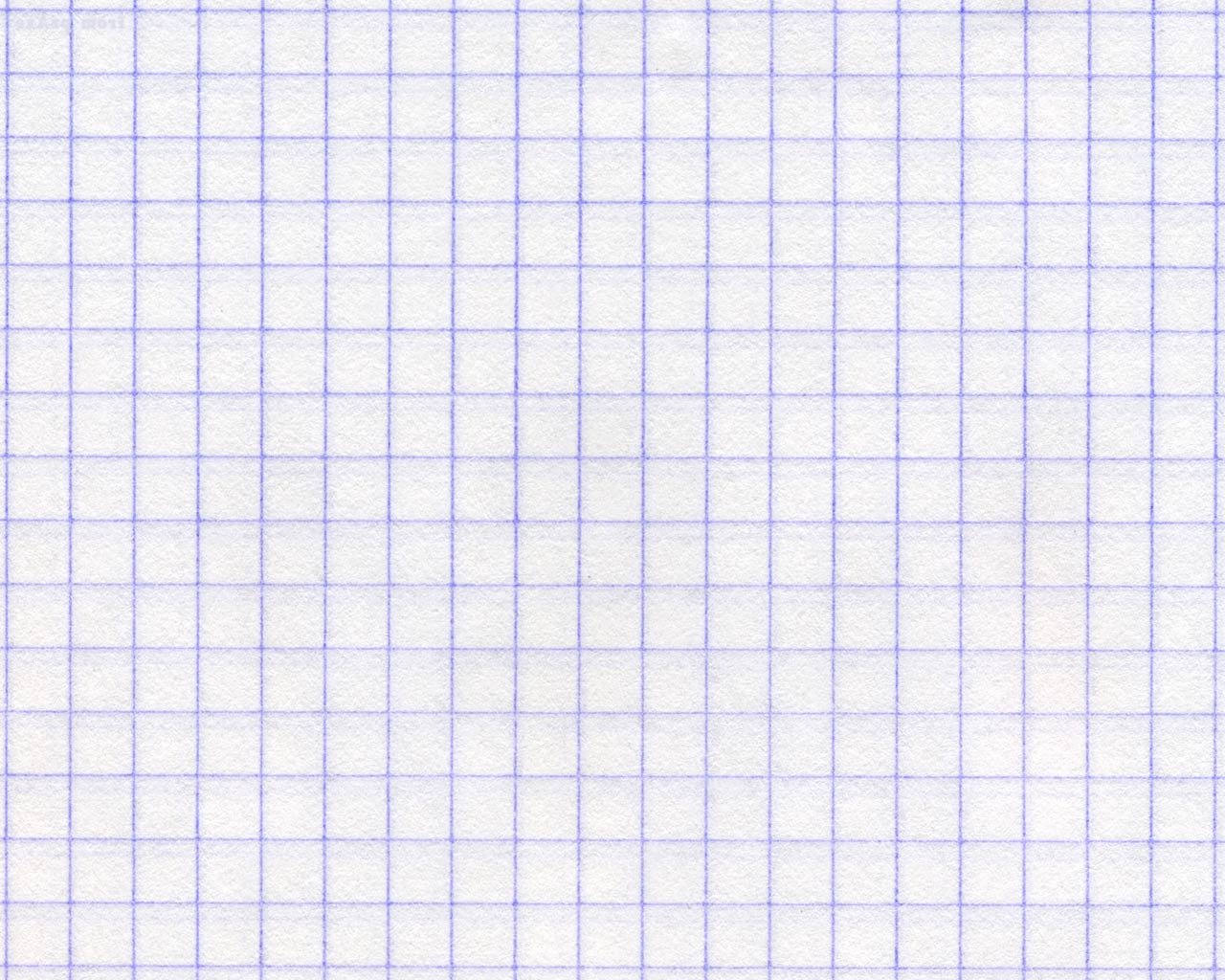 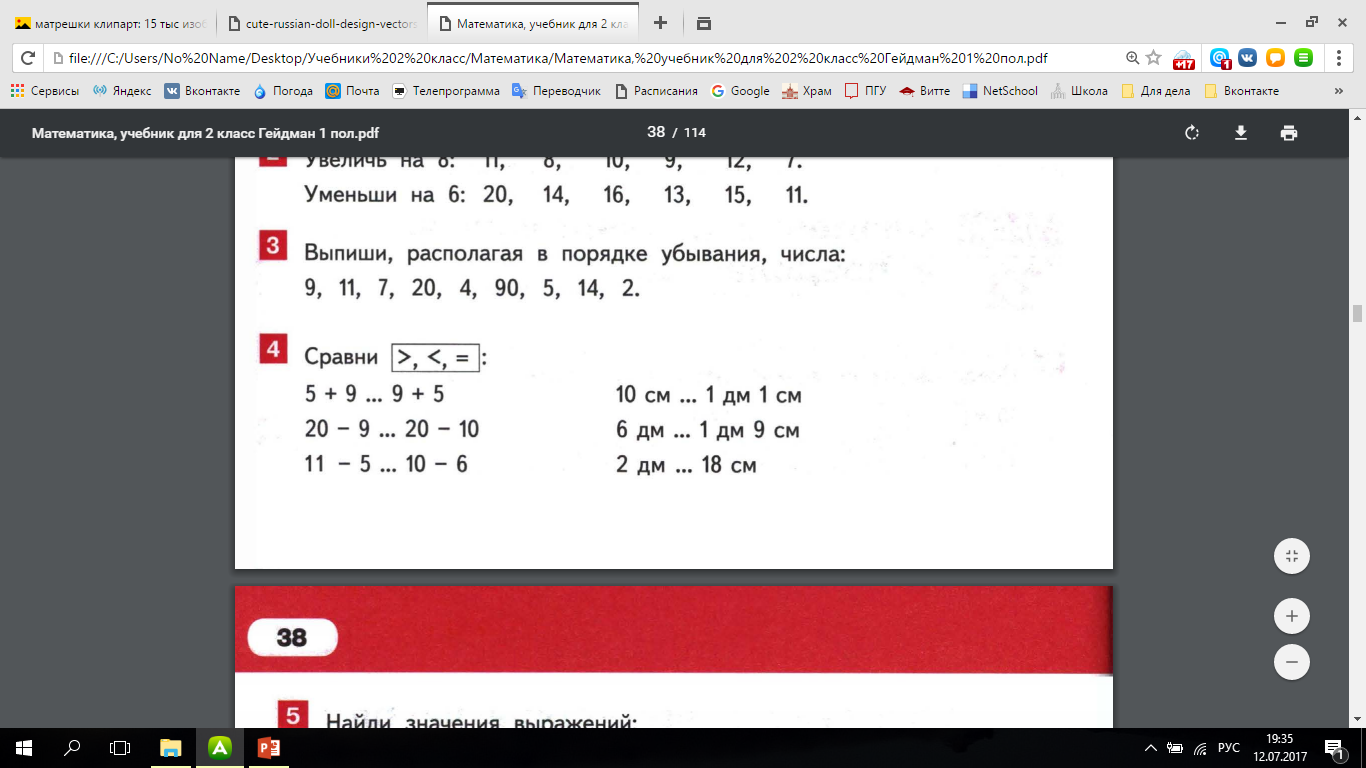 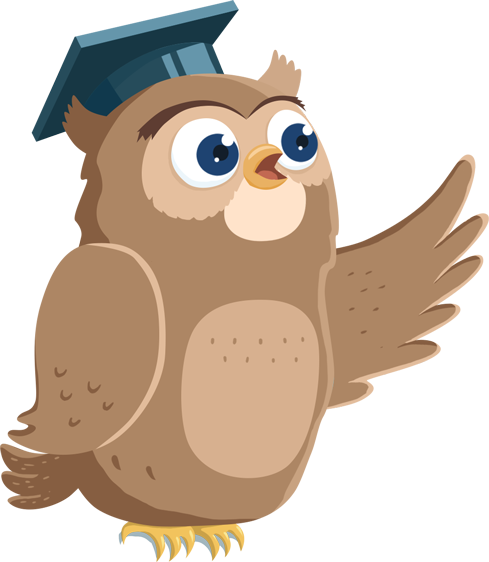 Самостоятельная работа!
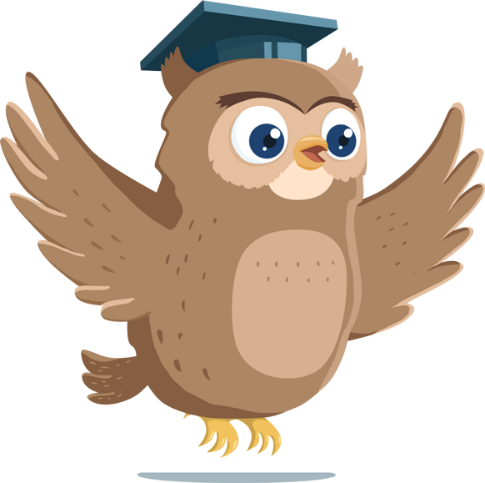 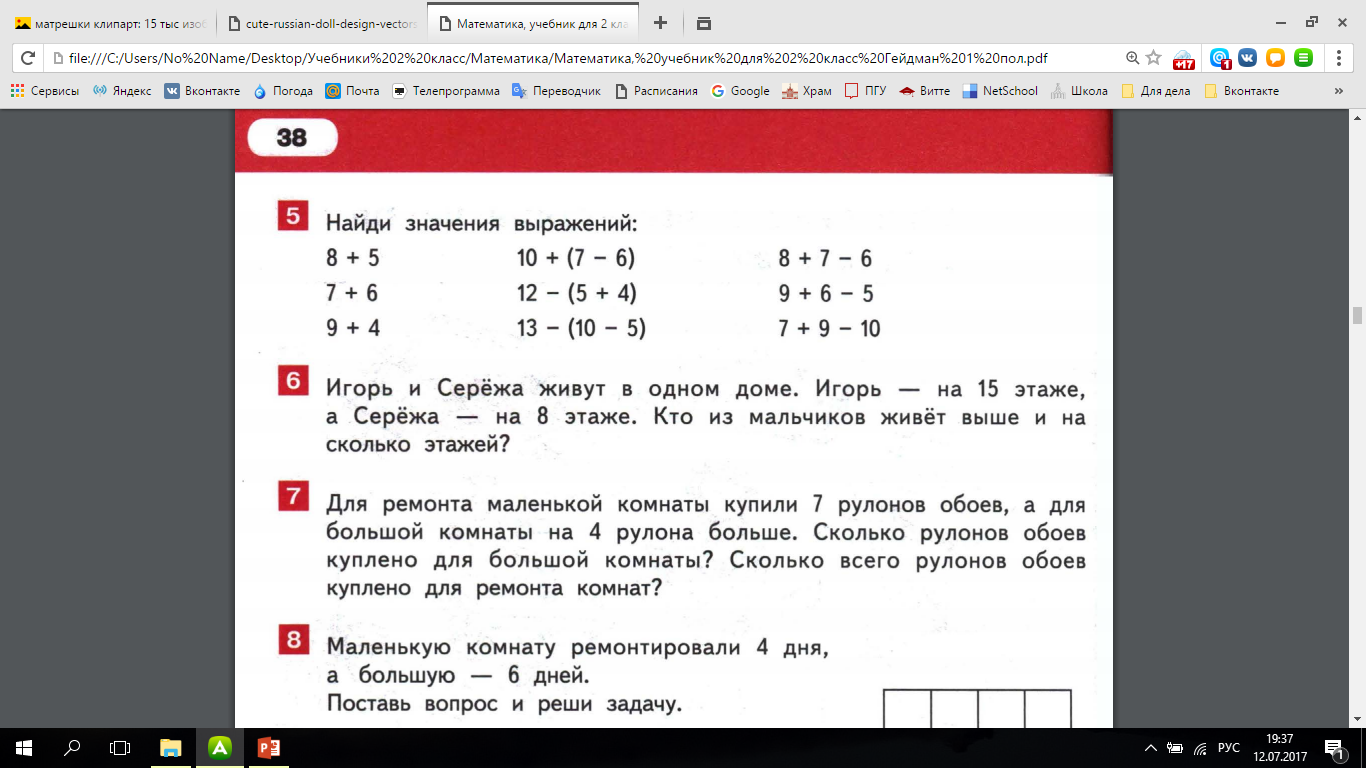 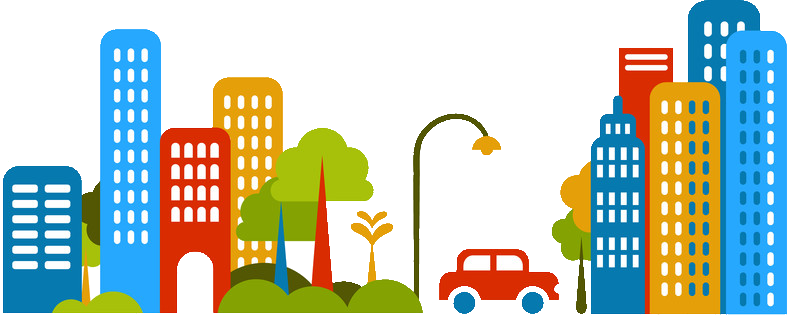 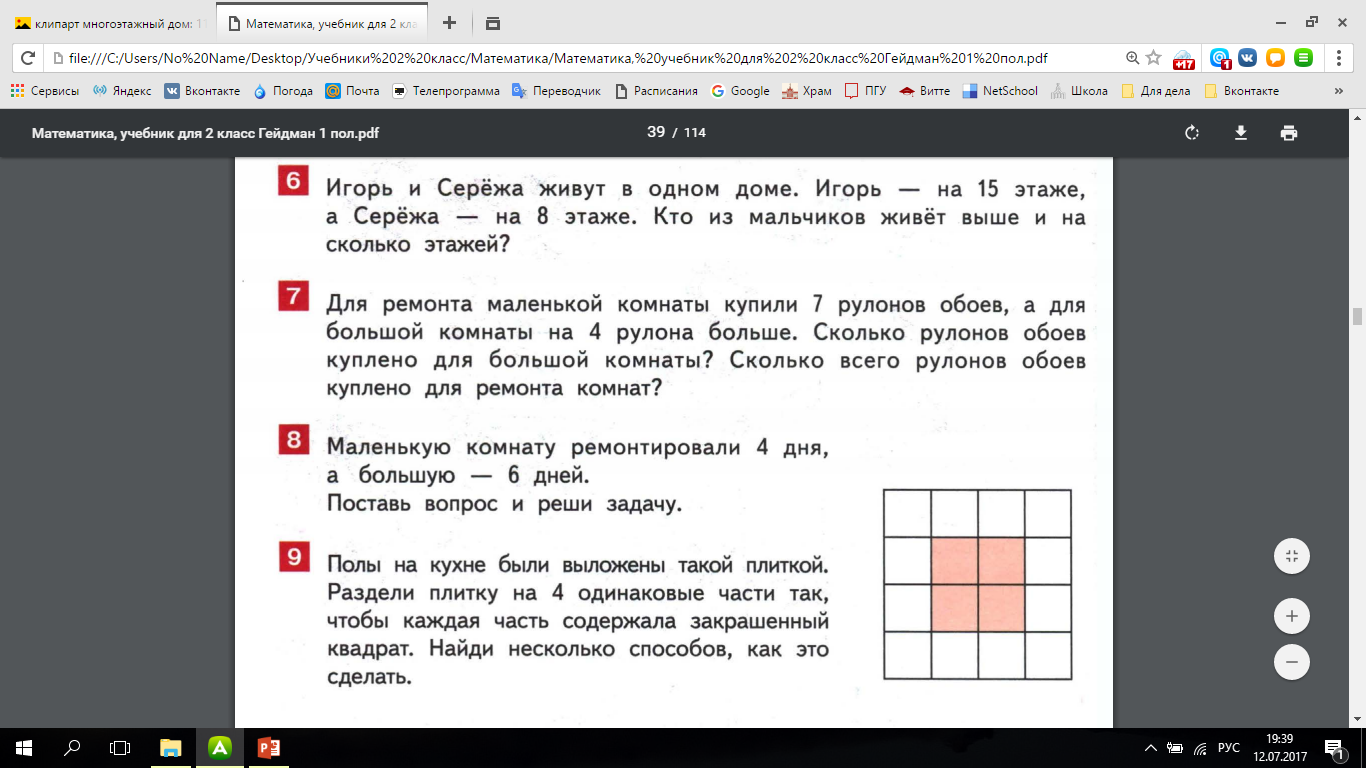 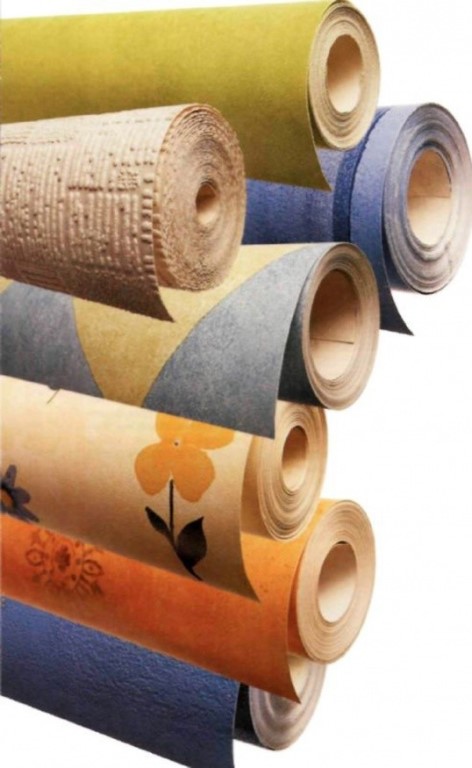 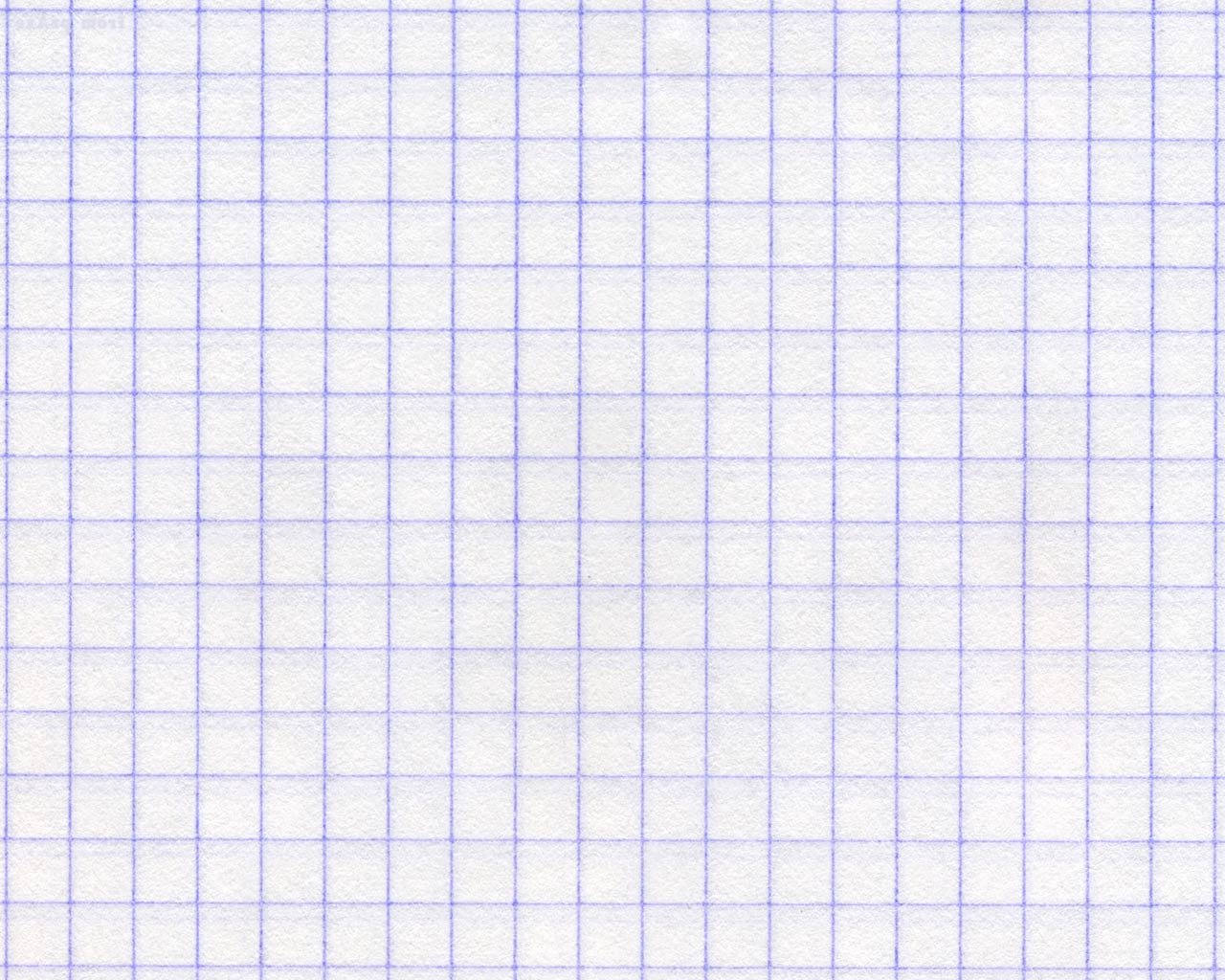 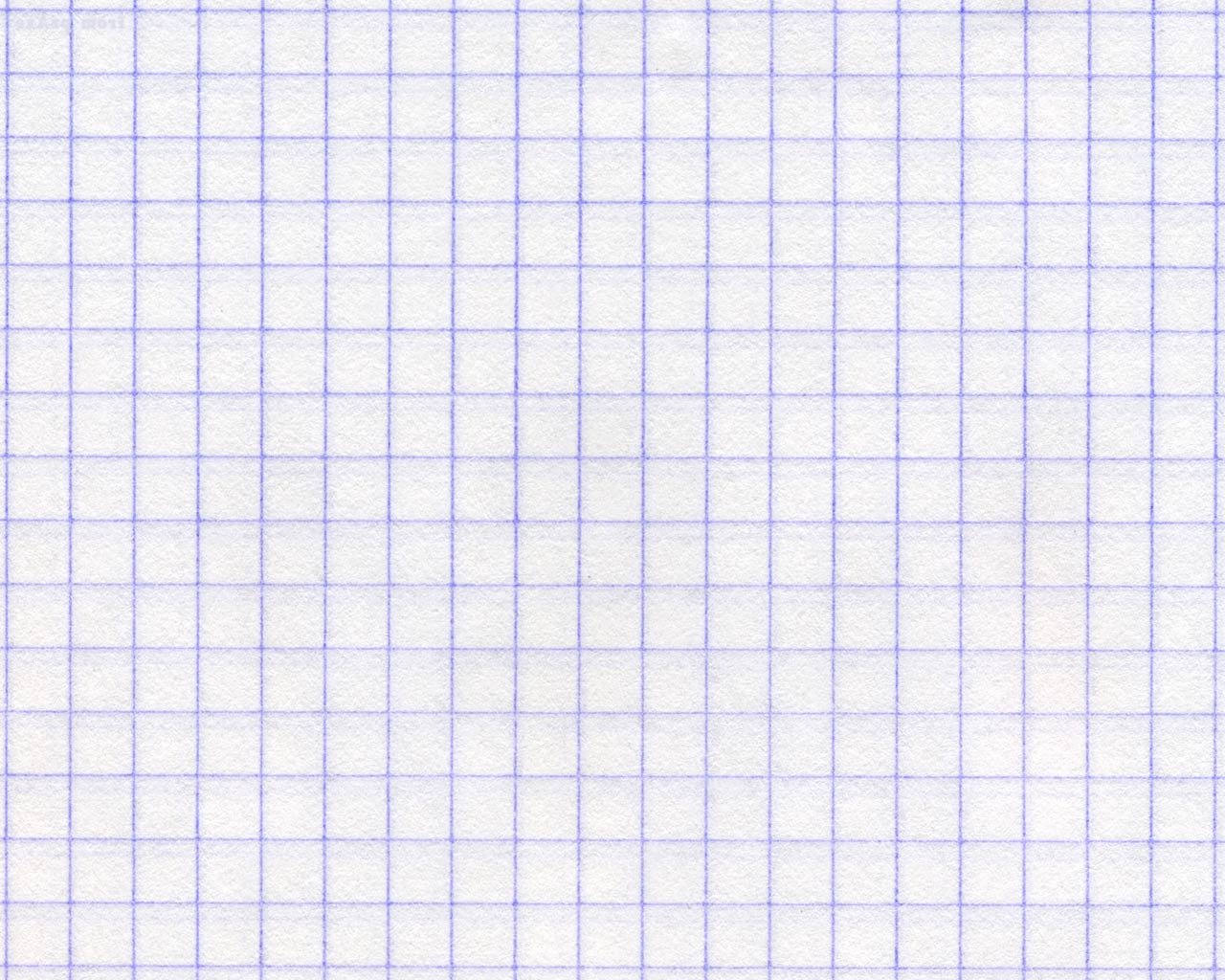 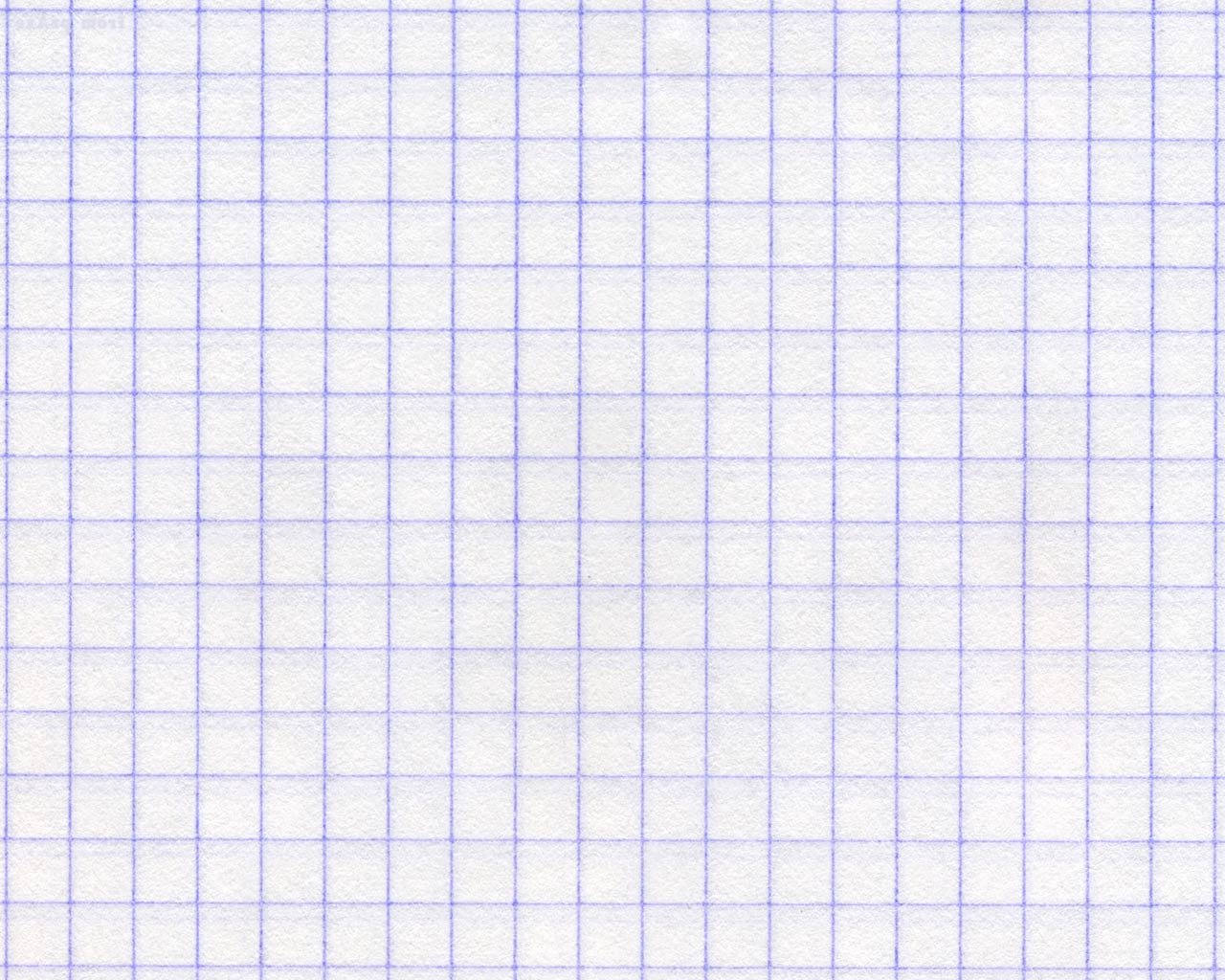 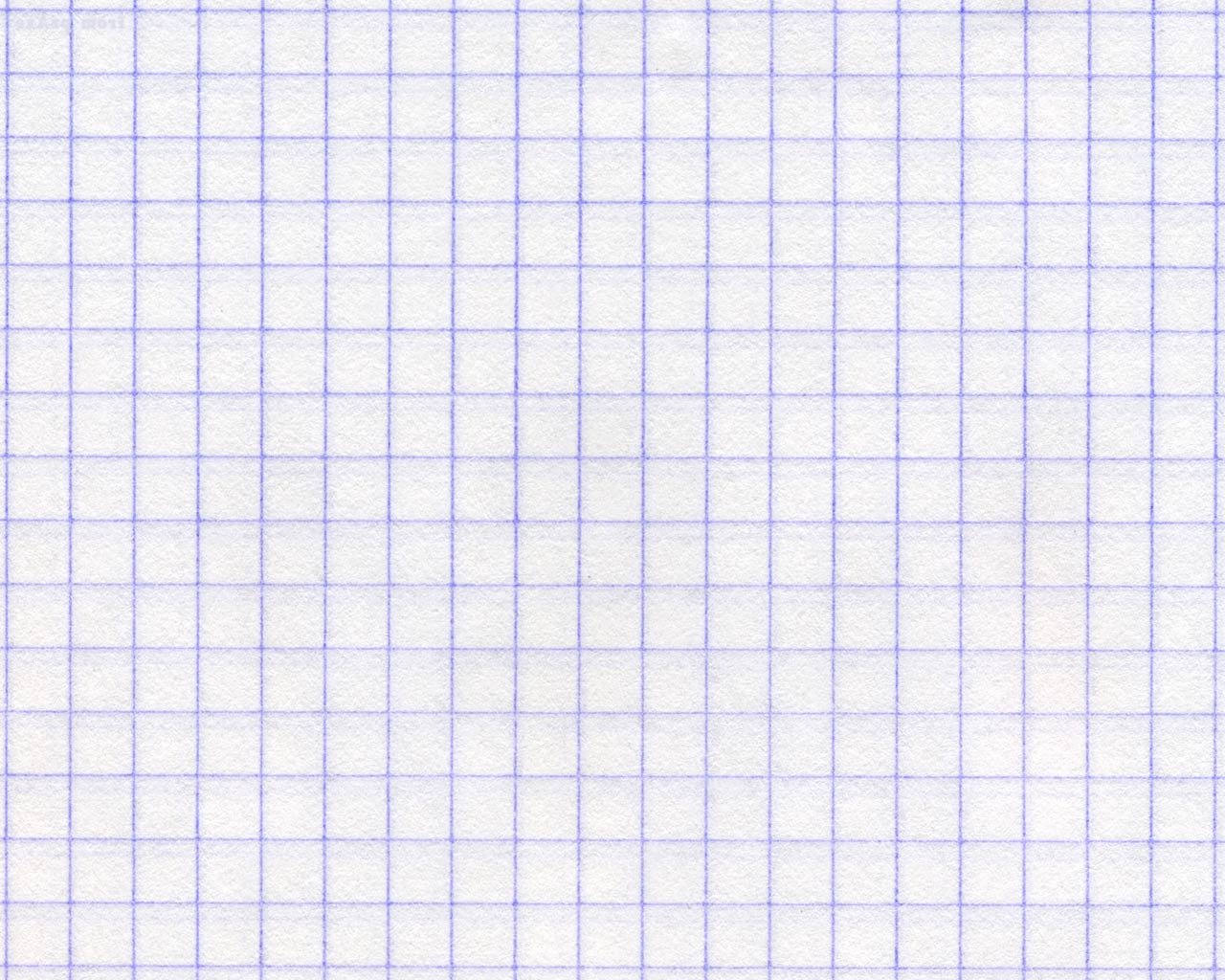 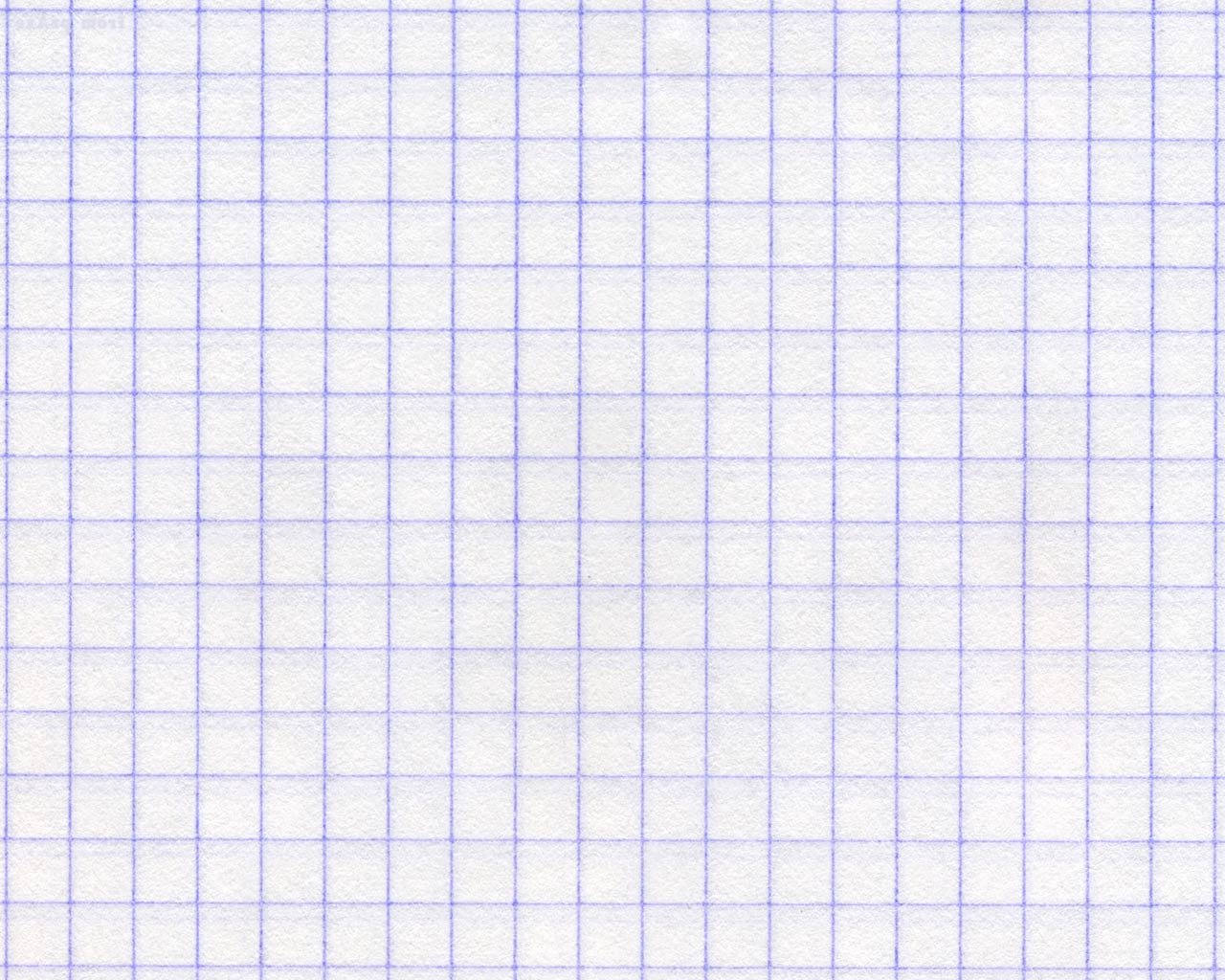 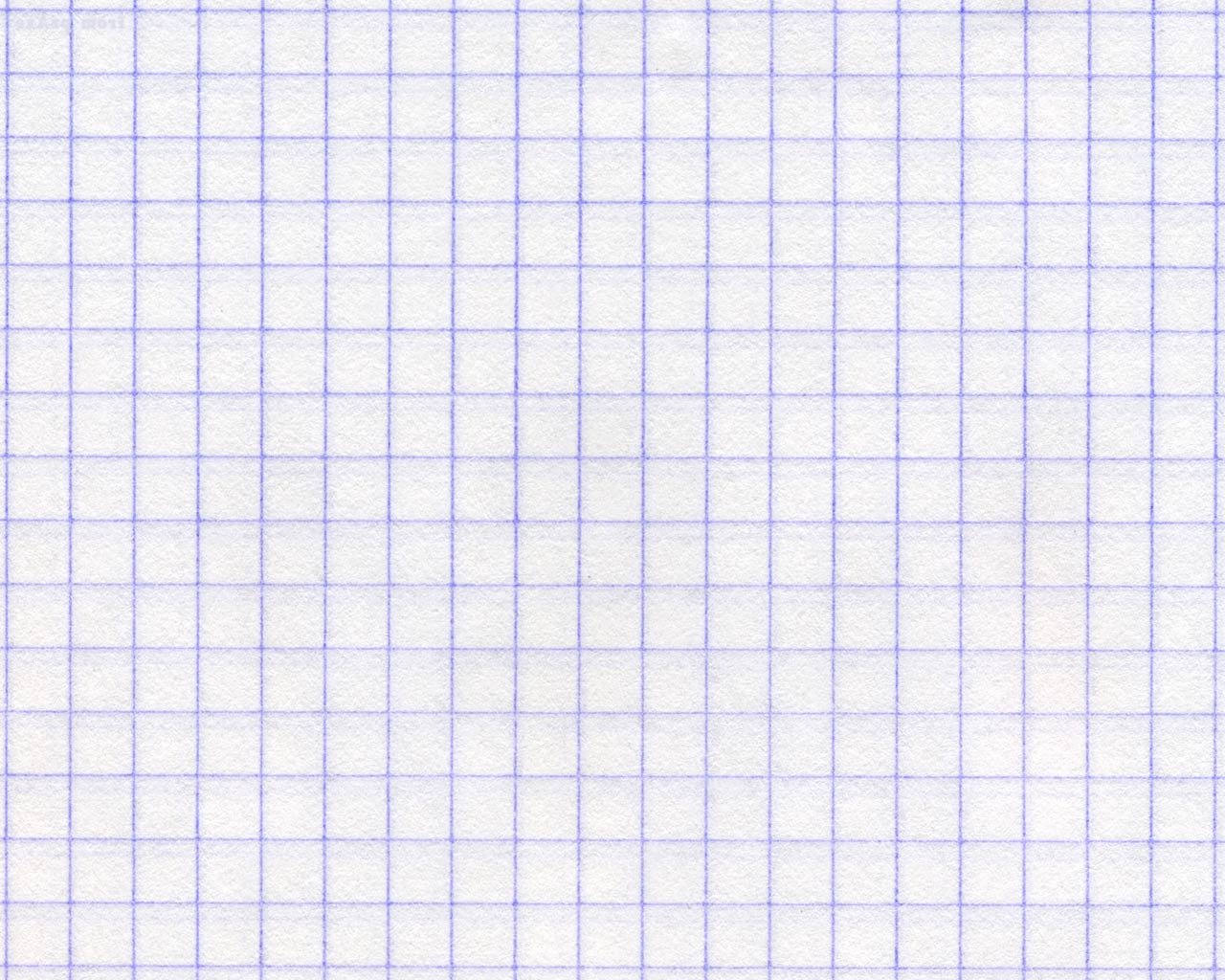 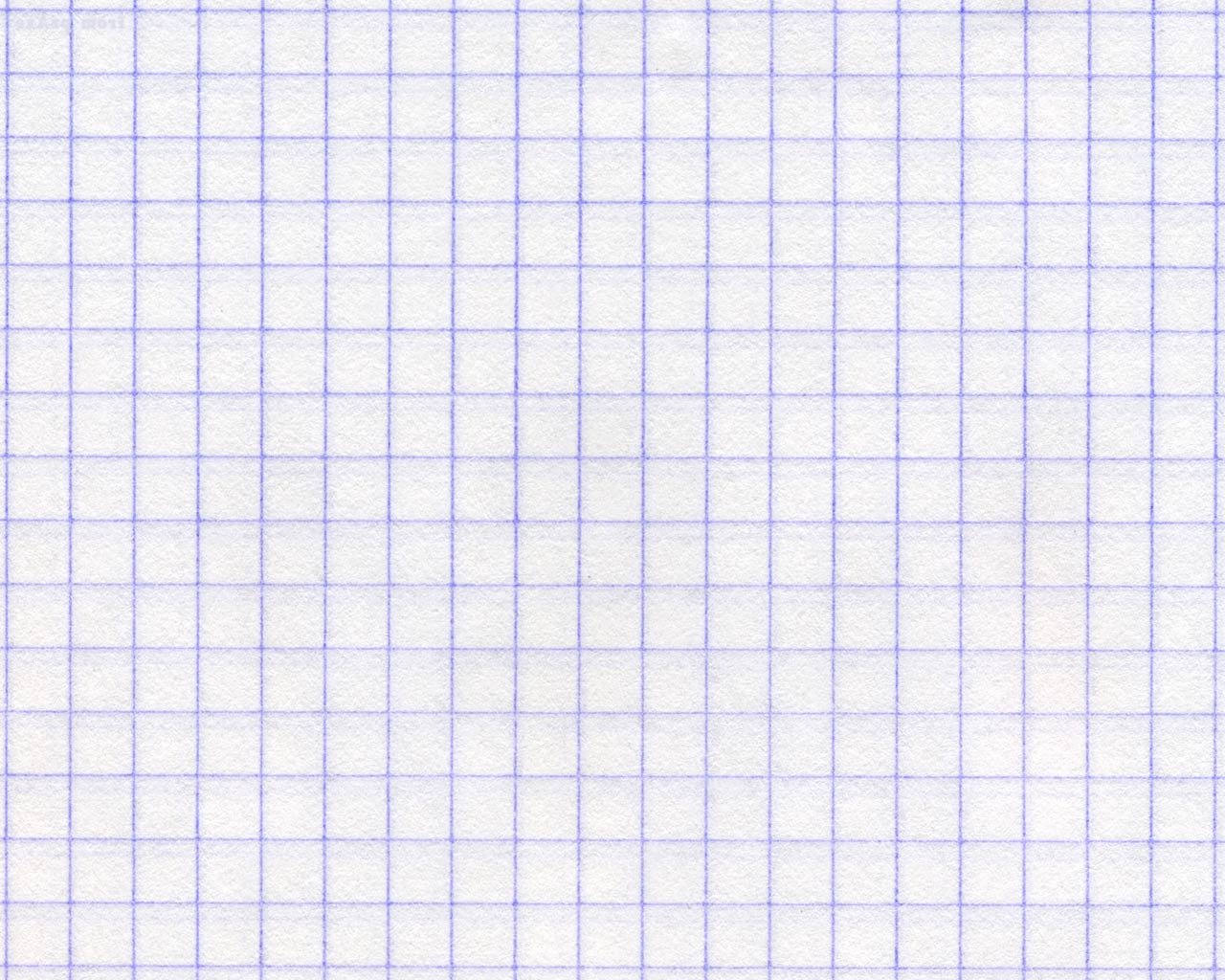 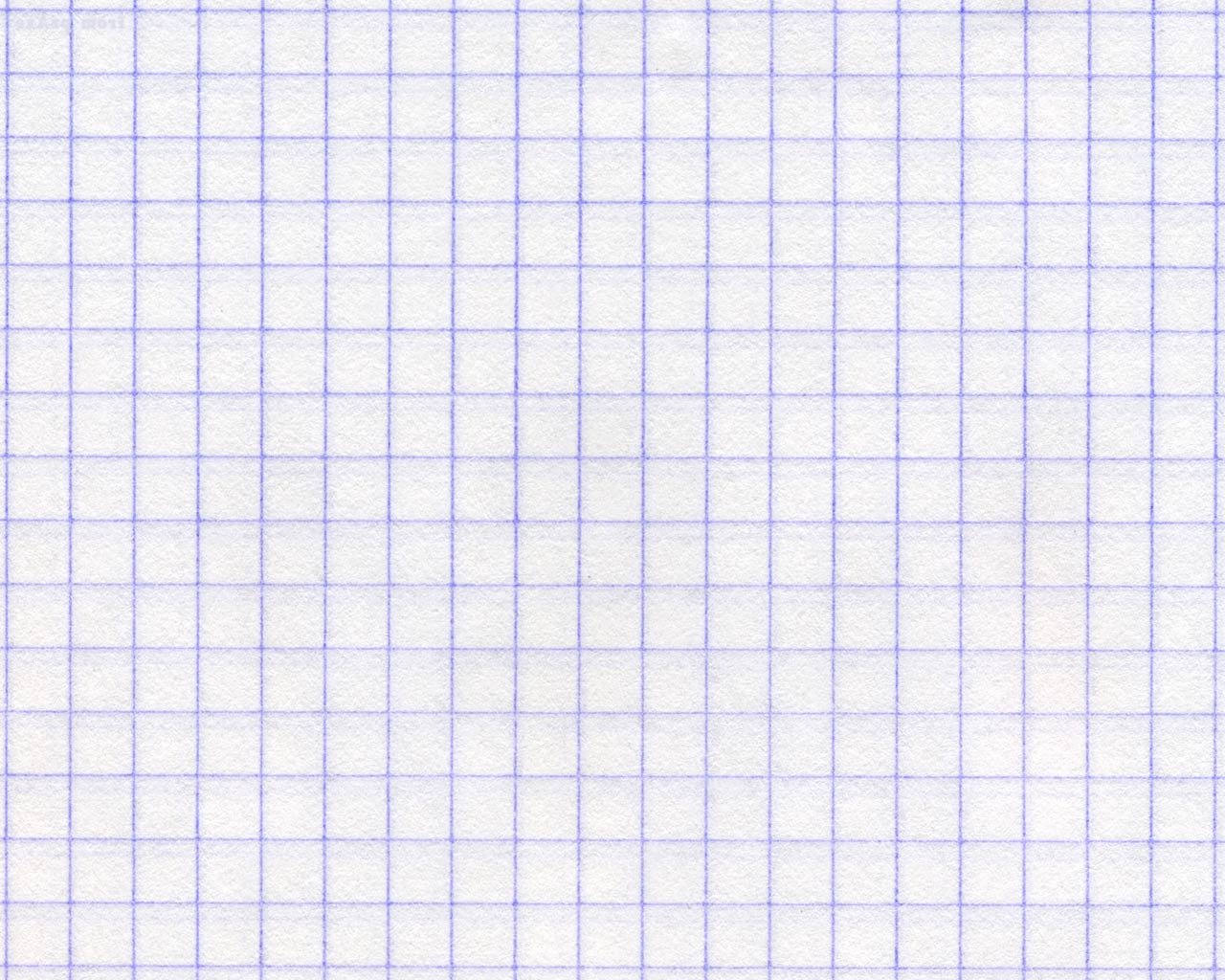 Я знаю три способа, как это сделать!
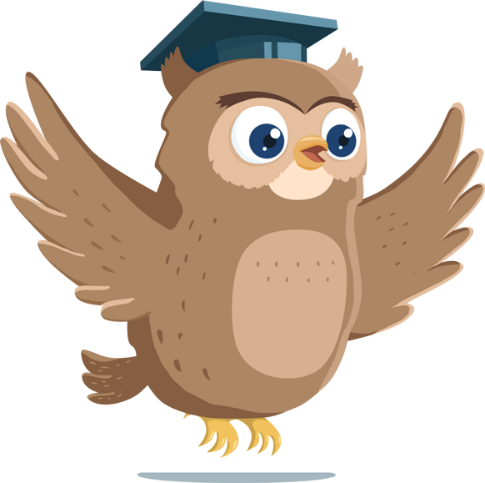 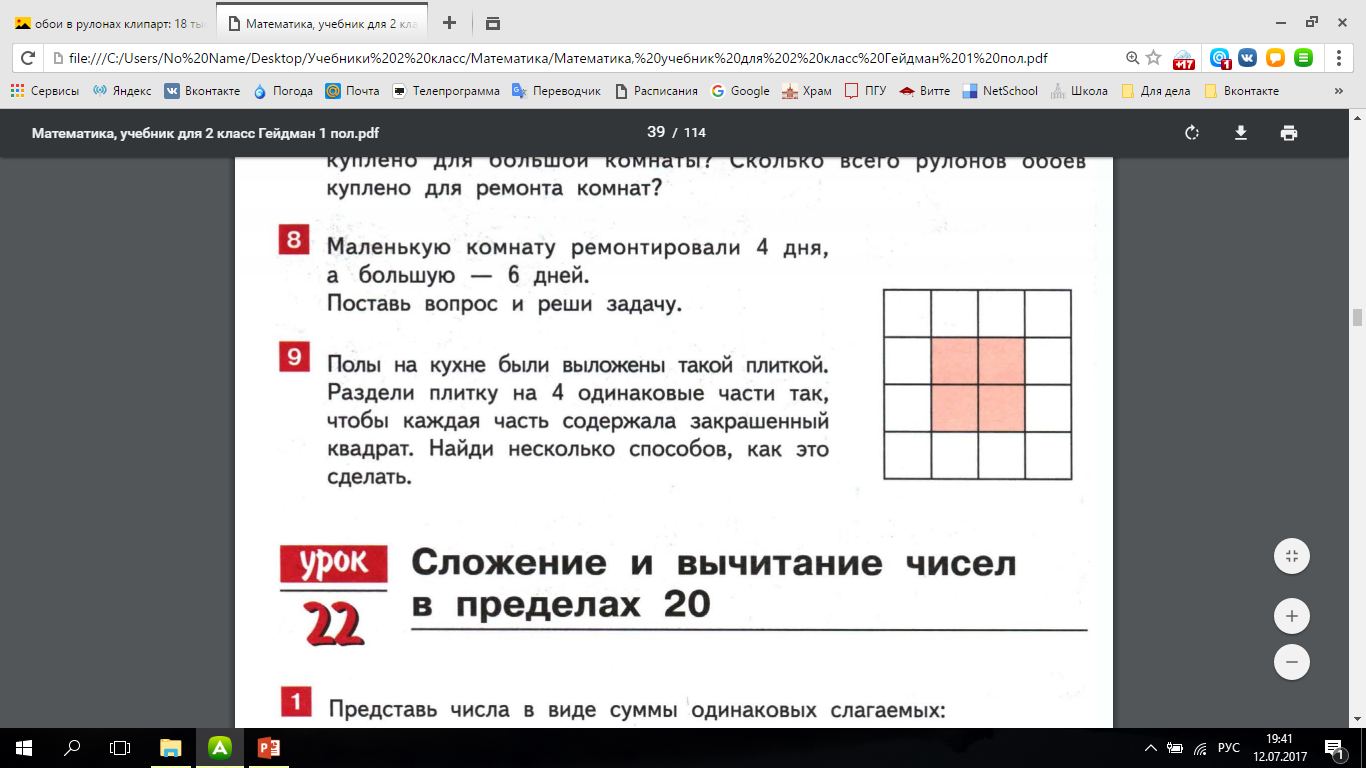 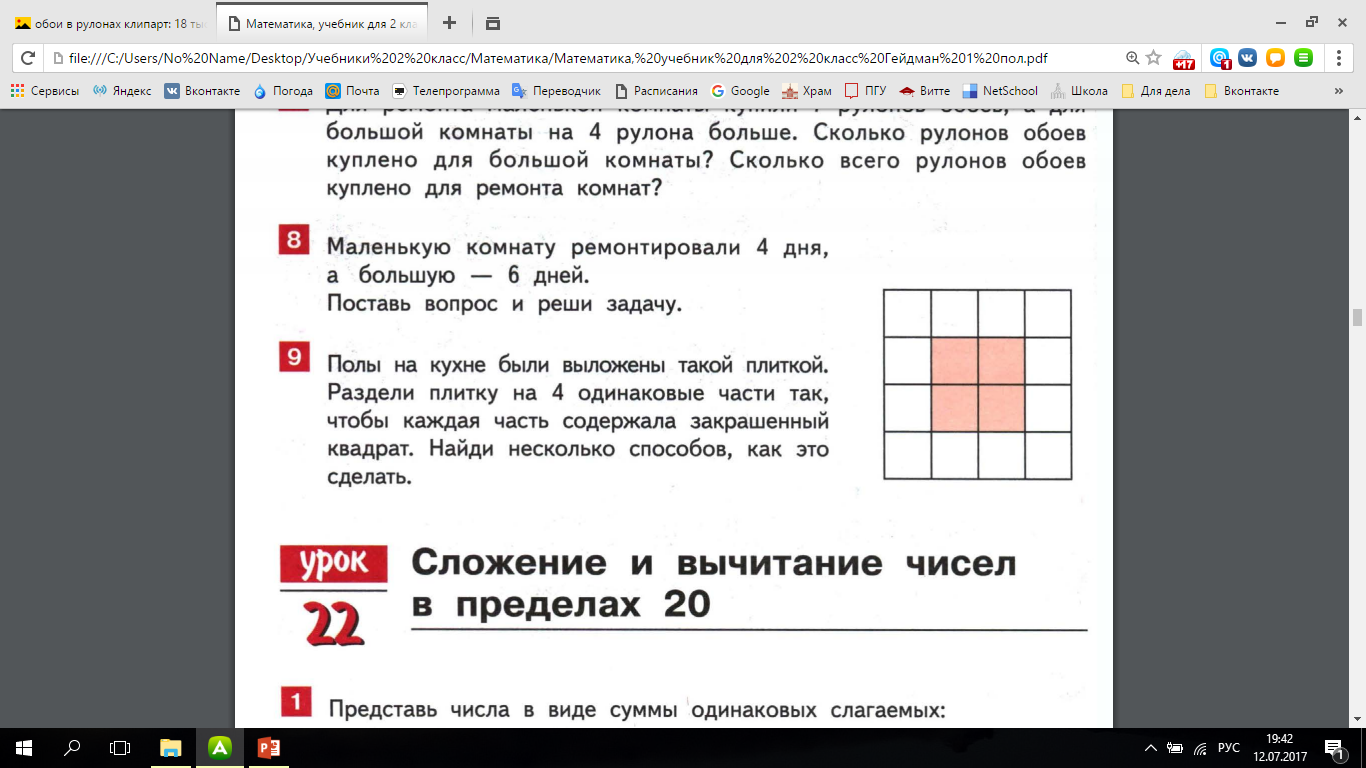 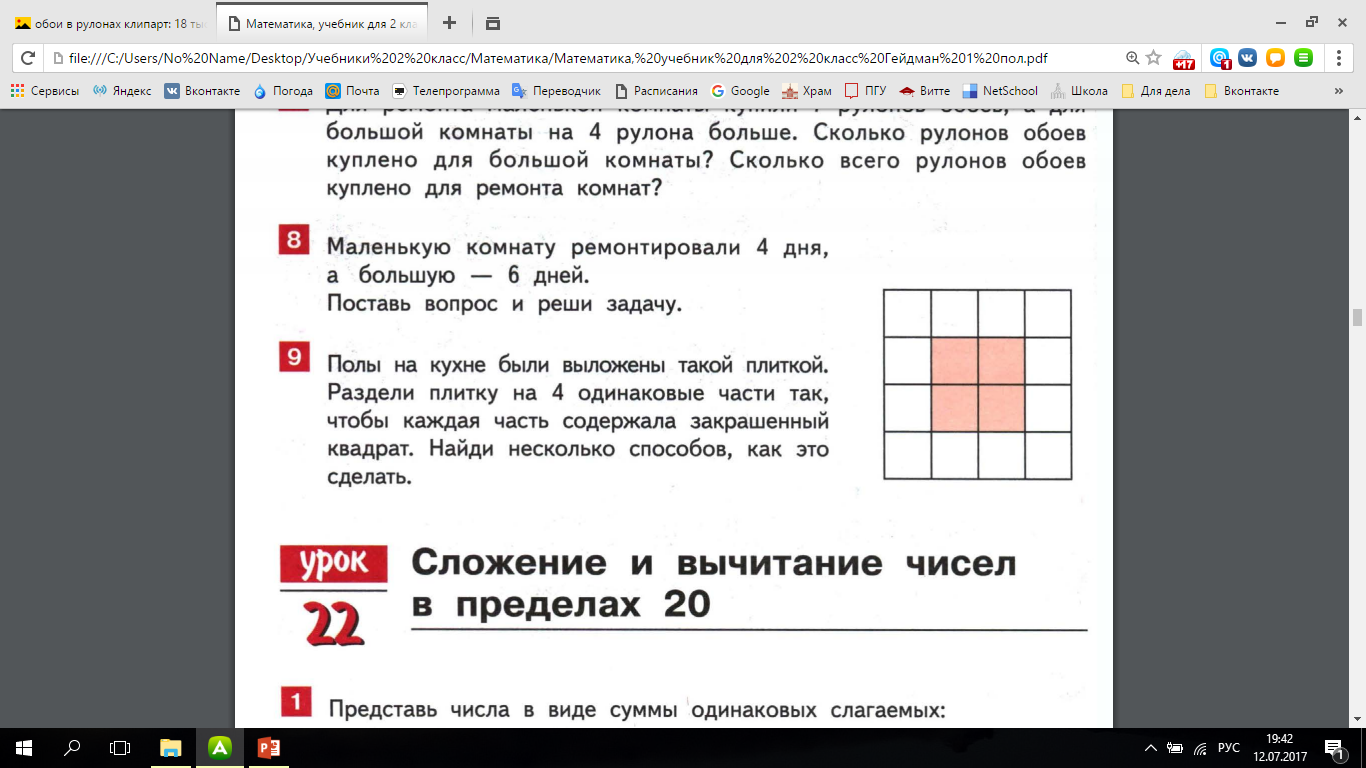 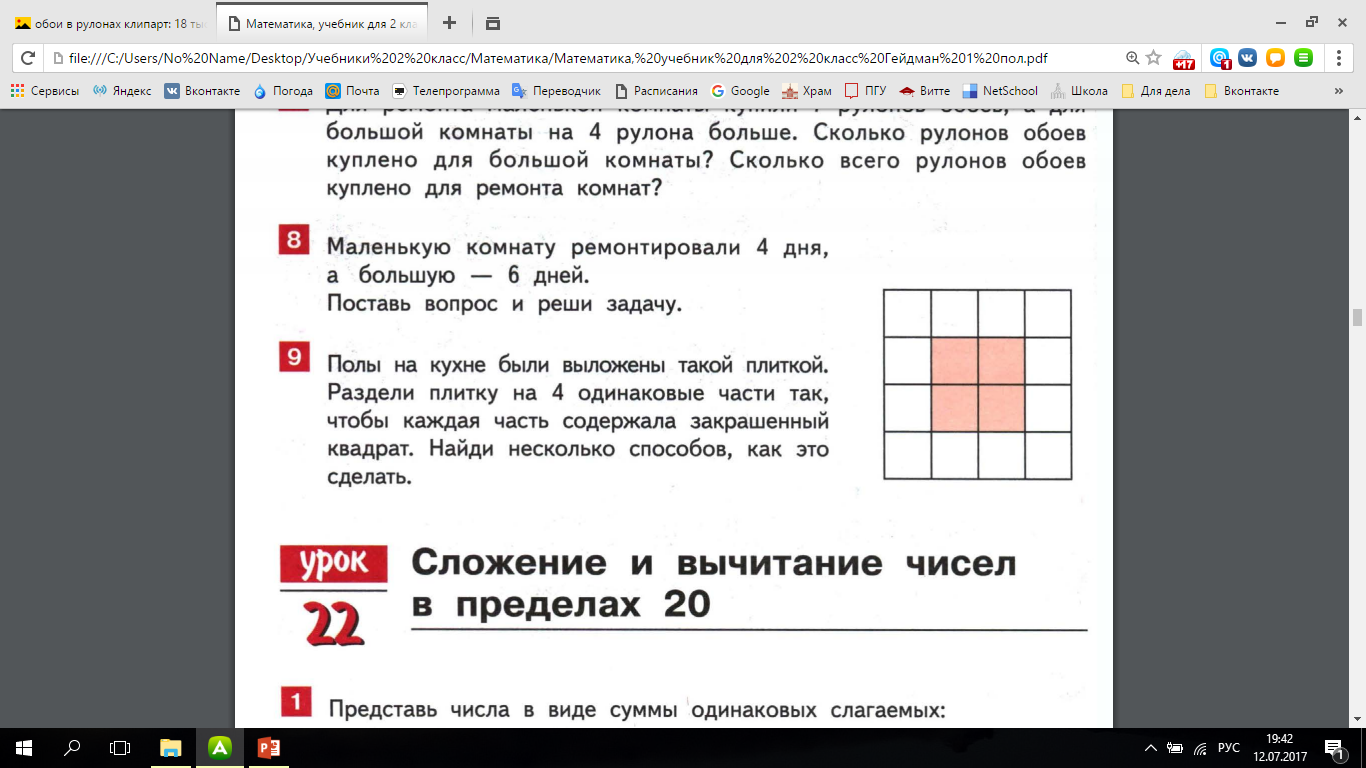 Давайте вспомним, чему мы учились сегодня на уроке.
Что показалось немного трудным?
Спасибо за урок! 
До новых встреч!
Что вам особенно понравилось?
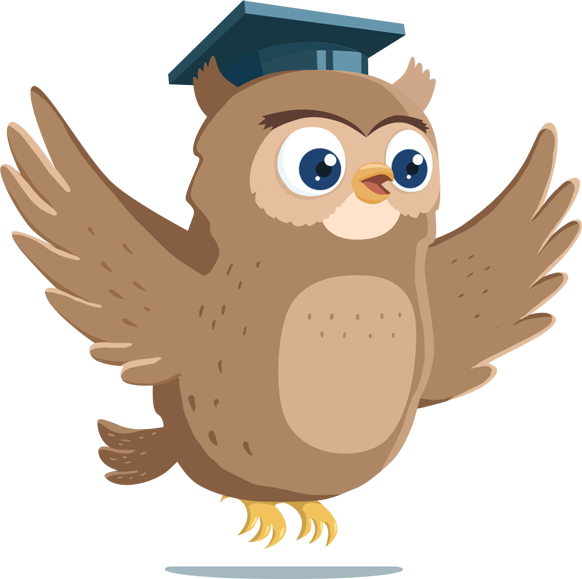 Домашнее задание:
С. 38 №8, №5 (3 ст.)
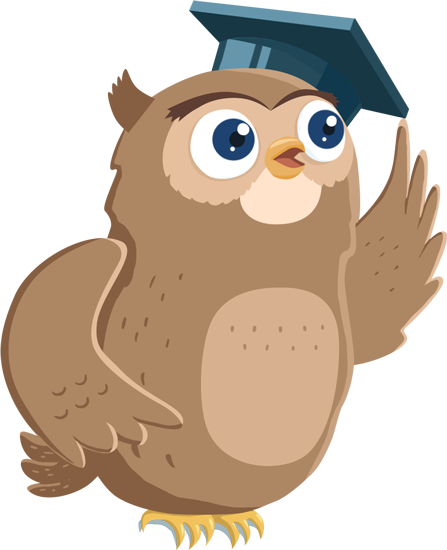 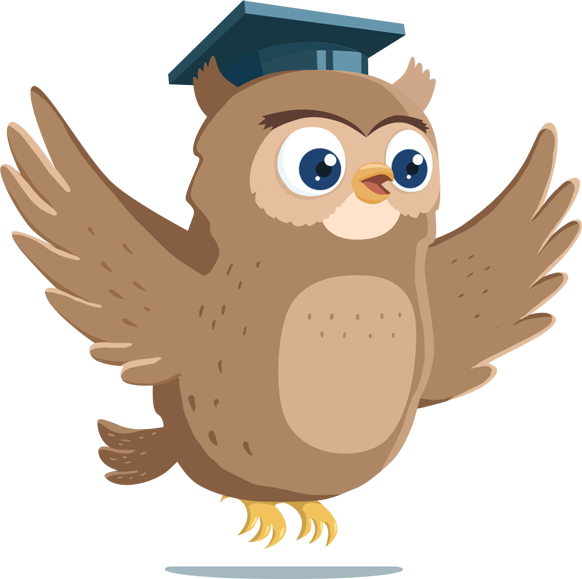 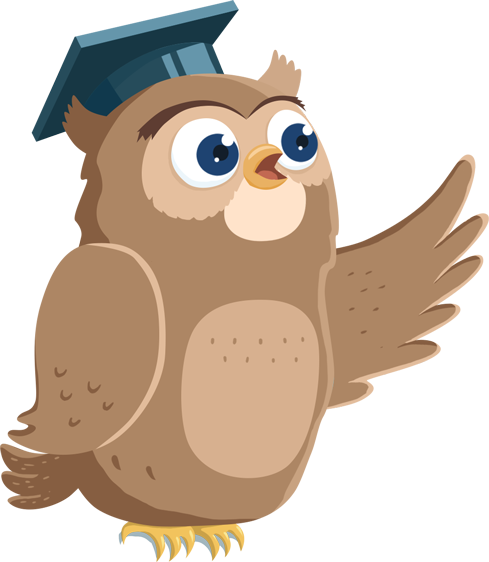 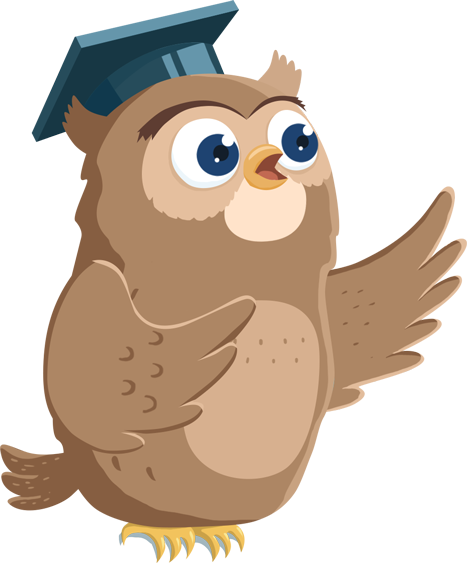 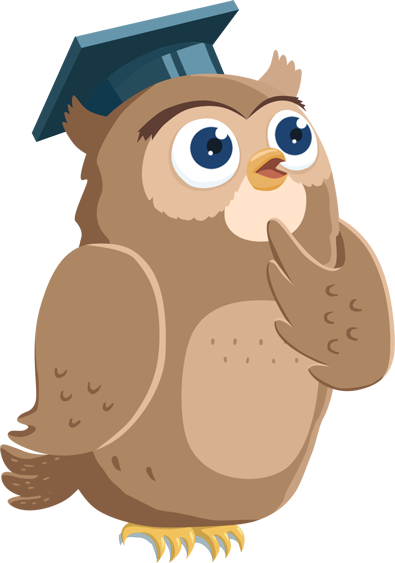 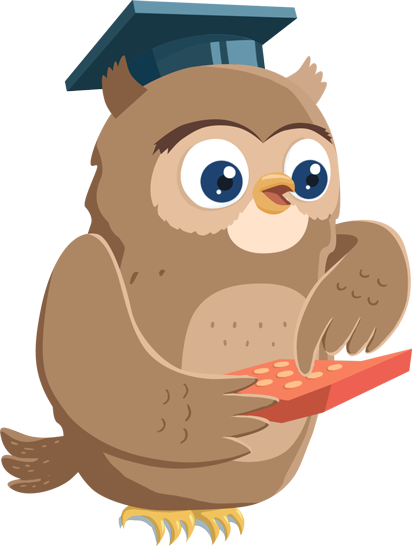 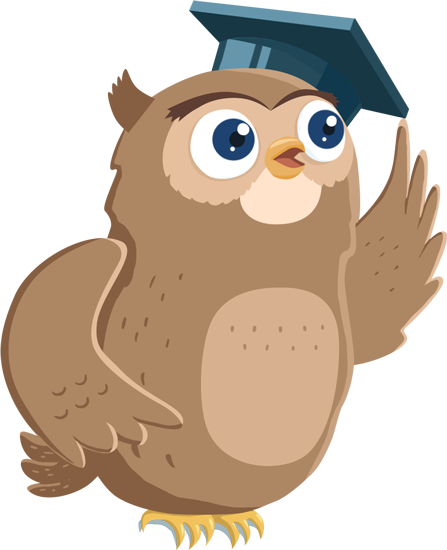